ZEHİRLENMELERE YAKLAŞIM
Ankara Üniversitesi Tıp Fakültesi
Acil Tıp Anabilim Dalı
“Zehirli olmayan madde yoktur. 
Her şey zehirlidir ve hiçbir şey zehirsizdir. 
Sadece doz, bir şeyin zehir olmadığını belirler.”


Third Defense, Paracelcus (1493-1541)
Zehir: vücudun bir parçasına veya bir fonksiyonuna zarar verebilen maddelerdir.

Aşırı doz: bir kimyasal madde ile istemli veya istemsiz, yoğun olarak karşılaşmadır.
Acil Serviste Zehirlenmeler
İstemli olarak aşırı dozda oral yolla ilaç alan erişkinler
Çocuklarda kazara oluşan zehirlenmeler

Yasadışı madde kötüye kullanımı
Terapötik doz üzerinde ilaç kullanımı, kronik zehirlenme
Çevresel, endüstriyel ve tarımsal kimyasallara maruziyet
İlaç etkileşimleri
Zehirli ısırık ve sokmalar
Koma dahil her türlü bilinç bozukluğu olan hastalar,
Hayatı tehdit eden ritim bozukluğu olan hastalar,
Travmaya uğramış kişiler,
Belirti ve bulguların hiç bir hastalığa uymadığı değişik klinik gidişe sahip hastalar,
Zehirlenme veya psikiyatrik hastalık öyküsü varlığında zehirlenmeden kuşkulanılmalıdır.
İLK YAKLAŞIM
A-B-C
Ensık ölüm nedeni bilinç bulanıklığı sonucu gelişen havayolu obstrüksiyonu ve solunum arrestidir. 
İlk yaklaşım hastanın havayolu açıklığını sağlayıp güvence altına almak ve solunum desteği vermek olmalıdır.
A) HAVAYOLU
Havayolunu korumada yetersizlik
Bilinç durumu
Ses çıkarabilme
Yutma refleksi, sekresyonları ile baş edebilme
Gag refleksi? 

Havayolu açma manevraları
Yardımcı havayolu araçları
Endotrakeal entübasyon
B) SOLUNUM
Oksijenasyon ve ventilasyon
Solunum sayısı ve derinliği
Solunum sesleri
Arter kan gazları

Oksijen desteği
Endotrakeal entübasyon
C) DOLAŞIM
Nabız ve kan basıncı
Kardiyak monitörizasyon
Elektrokardiyografi 



Damaryolu açılması
D) BİLİNÇ DURUMU
AVPU
GKS
HİKAYE
Hasta ile ilgili bilgi verebilecek herkesten bilgi alınmalıdır.
Alınan maddenin adı, içeriği, kutusu, kokusu, rengi,
Maddenin ne zaman, ne kadar, hangi yollarla alındığı,
Kaza sonucu veya bilerek mi alındığı,
Hastaneye başvurmadan önce herhangi bir girişim yapılıp yapılmadığı sorgulanmalıdır.
FİZİK MUAYENE
Vital bulgular:
Nabız
Kan basıncı
Solunum sayısı
Vücut ısısı
Oksijen saturasyonu

Tepeden tırnağa muayene
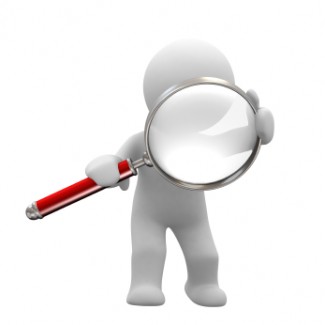 Baş-Boyun Muayenesi
Göz; Pupil çapı
Miyozis
Kolinerjikler, klonidin, karbamatlar
Opioidler, organofosfatlar
Fenotiazinler, pilokarbin
Sedatif-hipnotikler

Midriyazis 
Sempatomimetikler
Antikolinerjikler
Çekilme sendromları
Baş-Boyun Muayenesi
Ağız;
Koroziv lezyonlar
Koku
Müköz membranların hidrasyonu
Boyun;
Servikal immobilizasyon
Solunum ve Dolaşım Sistemi
Kalp
Solunum sistemi
Kalp hızı
Ritm
Üfürüm varlığı
Solunum hızı
Dinleme bulguları
Göğüs duvarı hareketleri
Gastrointestinal sistem
Dinleme bulguları
Hassasiyet
Kitle
Cilt
Otonomik belirtiler (terleme, kuruluk)
Renk
Yanık varlığı
İğne izleri
Büller
Santral Sinir Sistemi
Bilinç durumu
Motor cevap
Refleksler
Toksidromlar
Belirli bir madde grubuna maruziyet sonucu görülen otonomik ve nörokimyasal süreçlere dayanan belirti ve bulgular topluluğudur.

Maruz kalınan madde
Hasta yönetimi
Tedavi
Ayırıcı Tanı
Hem zehirlenme hem de zehirlenme dışı nedenleri içeren bir çok ayırıcı tanıyı düşünmek gerekir.

Bilinç değişikliği
Travma
A- Alkol, asidoz
E- Ensefalopati, elektrolit
 İ - İnfeksiyon
O- Opioid, overdoz
U- Üremi

T- Travma
 İ- İnsülin
P- Psikoz
S- Stroke, nöbet
Tanısal Testler
Klinik bulgular ve şüphelenilen maddeler ışığında
Tam kan sayımı
Glukoz 
Serum biyokimya
BFT, KCFT, Elektrolitler
Gebelik testi
Arter kan gazları analizi
Serum osmolaritesi
Etanol
Tanısal Testler
Elektrokardiyografi
Radyoloji
Toksik tarama paneli
AMP, BNZ, COC, OPI, PCP, THC, APA
Yanlış negatif, yanlış pozitif, terapötik doz
Tedavi Planı
Hikaye
Klinik belirti ve bulgular
Tanısal testler
Zehir Danışma Merkezi/konsültasyon
Tedavi Planı
Uygun destek tedavisi
Dekontaminasyon
Eliminasyonun arttırılması
Spesifik antidot kullanımı
Uygun Destek Tedavisi
Amaç hastanın hayatını tehlikeye sokacak havayolu, solunum, dolaşım ve nörolojik problemleri ve riskleri en aza indirmektir.
Dekontaminasyon
Göz
SF ile 20 dk. yıkama
Nötralizan madde kullanılmaz
Dermal
Elbiseler çıkarılır ve bol su sabunla yıkanır
Basınçlı su kullanılmaz
İnhalasyon
Hasta ortamdan uzaklaştırılır
%100 Oksijen verilir
Gastrik Lavaj
Orogastrik tüp (≥30 Fr) kullanılarak ağızdan alınan bir toksik maddenin mideden  doğrudan çıkarılması işlemidir.

Orogastrik tüpten ile gelen içerik berraklaşana / ilaç partikülü gelmeyene kadar, her seferinde 200‐300 ml SF/çeşme suyu toplamda 2‐4 litre olacak şekilde mideye verilip-aspire edilir.
Gastrik Lavaj
“Aktif kömür ile adsorbe edilemeyen,
antidotu olmayan,
 potansiyel olarak hayatı tehdit eden bir zehrin 
ağızdan alımından sonraki ilk 1 saat içinde 
ve 
yeterli deneyime sahip merkezlerde uygulanabilir.”
Gastrik Lavaj
Havayolu güvenliği sağlanmalıdır

Bilinci kapalı hastalarda endotrakeal entübasyon sonrasında  uygulanmalıdır

Bilinci açık hastalarda işlem konusunda bilgilendirme ve onam
Gastrik Lavaj
Kontrendikasyonlar
Kostik madde alımı
Alkol intoksikasyonu
Paket halinde madde alımı
Hidrokarbon alımı
Bilinç durumunda değişiklik veya bilinçte kapanma olasılığı
Aktif kömür
Aktif kömür; yutulan maddeleri adsorbe ederek vücuda absorpsiyonunu azaltan, geniş bir yüzey alanı / hacim oranına sahip, yüksek ısıya ve buhara maruz kalmış karbon içerikli bir maddedir.
Primer absorbsiyonu azaltır,
Enterohepatik sirkulasyon sırasında tekrar bağlanma
Aktif kömür
Madde alımından sonraki ilk 1 saat içinde uygulanmalıdır
Hasta uyanık ve yapılacak uygulamaya uyumlu olmalıdır 
Bilinç durumu ve havayolu reflekslerinin korunur kalması beklenir
Bilinci açık hastalarda oral yolla, orogastrik sonda yardımı ile verilebilir
Aktif kömür
Alınan madde yüksek derecede toksik (verapamil, kolşisin) veya sürekli salınımlı toksik (bupropion SR) bir madde olmalıdır.
Toksik bir maddenin yoğun bir düzeyde alındığına dair kanıtlar olmalıdır.
Etkili bir antidot olmamalıdır
NAC, Digi-Fab
Aktif kömürün verilebileceği potansiyel ölümcül maddeler
Siyanid
Kolşisin
Kalsiyum kanal blokerleri
Trisiklik antidepresanlar
Kardiyak glikozidler
Siklopeptid mantarlar
Amanita phalloides
Kokain
Salisilatlar
Aktif kömürün adsorbe edemediği maddeler
Pestisidler
Ağır metaller
Asit/alkali
Demir
Lityum
Solventler
Aktif kömür
Aktif kömürün genel dozu oral yolla 25-100 gramdır.
Çocuklarda 0,5-1 gr/kg
İdeal doz: 
Aktif kömür: toksin
10:1

Havayolu güvenliği
Obstrüksiyon
Tüm Barsak İrrigasyonu
Vücutta emilmeyen, vücudun sıvı değişimine katılmayan bir polietilen glikol solüsyonu ile uygulanır.

Etkili olabilmesi için, yetişkin bir insanda saatte 2 litre hızda verilmelidir. 
Bu nedenle nazogastrik tüp gerekir.
Tüm Barsak İrrigasyonu
Uzamış salınımlı ilaçlar, yasadışı paket halinde madde yutanlar ve metal (demir, kurşun..) alımında tüm barsak irrigasyonu kullanılabilir.

Kritik hastalarda, 
Barsak hipoperfüzyonunda ve
Barsak obstrüksiyonunda kontrendikedir!
Eliminasyonun arttırılması
Hemodiyaliz
Yarı geçirgen bir membrandan konsantrasyon gradiyenti olusturularak toksinin filtre edilme ilkesine dayanır. Ayrıca molekül ağırlığı 500 Daltondan hafif olan, suda eriyen ve plazma proteinlerine bağlanmayan maddeler için hemodiyaliz faydalıdır.

Hemoperfüzyon
Hemoperfüzyon sırasında kan aktive kömür veya karbonla kaplı kartuştan geçirilir. Bu yöntemin hemodiyalizden farkı plazma proteinine bağlanan toksik maddelerin bile temizlenebilmesidir.
 
Hemofiltrasyon
Yüksek molekül ağırlıklı (500-40000) maddelerin hidrostatik basınç ile plazma semipermeabl membrandan geçmesi ilkesine dayanır.
Tekrarlayan Dozda Aktif Kömür
Tek doz aktif kömür uygulamasındaki gibi ilaç emilimini engellemek yanında vücutta emilmiş olan bazı toksinlerin uzaklaştırılmasında kullanılmaktadır.
Yüksek düzeyde toksin alımı ve çözülmenin yavaş olduğu durumlarda (bezoar, katılaşma ve uzamış salınım) ksenobiyotiklerin emilimi ve eliminasyon yarı ömrünü azaltır.
Tekrarlayan Dozda Aktif Kömür
Yükleme dozu
Aktif kömür: toksin
10:1 oranında
Tekrarlayan dozlar 
24 saate kadar
her 4-6 saate 
ilk dozun yarısı kadar
Serum alkalinizasyonu
Salisilatlar, metotreksat ve fenobarbital gibi bazı suda çözünen maddeler serum yeterince alkali hale getirilirse artmış üriner eliminasyona uğrar.
Hedef:
Serum pH: 7,50
İdrar pH: 8.00
Serum Potasyum seviyesi normal sınırlarda tutulmalı
1 litre %5 dekstroz içinde 150 mEq %8,4 NaHCO3 ve 20-40 mEq Potasyum, 250 cc/h hızını geçmeyecek şekilde intravenöz verilir.
Plazmaferez
Plazmanın kandan ayrıştırılıp geri kalan kısmın replasman sıvısı (taze donmuş plazma, albümin, albümin-salin solüsyonu) ile tekrar dolaşıma verilmesi temeline dayanır.
Plazmaferez, bir çok immünolojik ve toksik hastalıkta kullanılan nonspesifik bir tedavi yöntemidir
Toksik madde alımında kandaki toksik maddeyi tamamen ya da kısmen hızlı bir şekilde uzaklaştırır.
Özellikle plazma proteinlerine yüksek oranda bağlanan ve plazma yarılanma ömrü uzun olan maddelerle olan zehirlenmelerde toksik maddenin hızlı bir şekilde atılımını sağlayan bir yöntemdir.
Spesifik antidot kullanımı
Zehirlenmelerin çoğunda sadece dekontaminasyon ve destekleyici tedavi yeterli olsa da seçili bazı durumlarda spesifik antidotların kullanımı gerekebilir.
Taburculuk
Doğru teşhis konulmuş,
Yeterli süre gözlem altında kalmış,
Uygun tedaviyi almış,
Semptomu kalmayan hastalar.

Psikiyatrik değerlendirme
Adli vaka bildirimi